7
Литература
класс
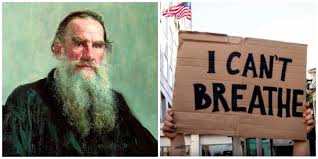 Тема: Лев Николаевич 
Толстой.
Кабинет писателя
Лев Николаевич Толстой принадлежит к числу величайших писателей мира. 
    Л.Н.Толстой – национальная гордость русского народа и вместе с тем гордость всего человечества.
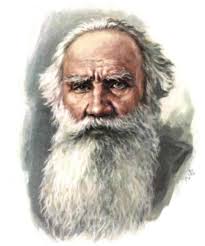 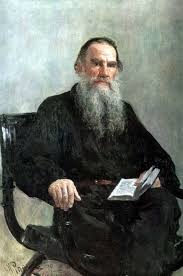 Ему было близко всё человечество. Но любил он, непобедимой любовью, свою Россию. Её душу понимал он, как никто; красоту её природы изображал с совершенством недостижимым.

В.Я.Брюсов.
Л.Н.Толстой родился 9 сентября 1828 года в имении Ясная Поляна, близ Тулы, в дворянской семье. Получил домашнее образование и воспитание.
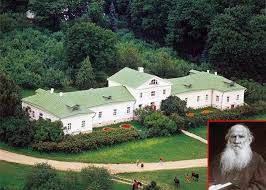 Родители
Мать Толстого Княжна Мария Николаевна Волконская. Дочь генерала в отставке, приближённого Екатерины II. 

«Матери своей я совершенно не помню. Мне было полтора года, когда она скончалась… всё, что я знаю о ней, всё прекрасно…» Л.Толстой «Воспоминания»
Родители
Отец Толстого - Николай Ильич Толстой. Участник Отечественной войны, запомнившийся писателю добродушнонасмешливым характером, любовью к чтению, к охоте, умер рано.
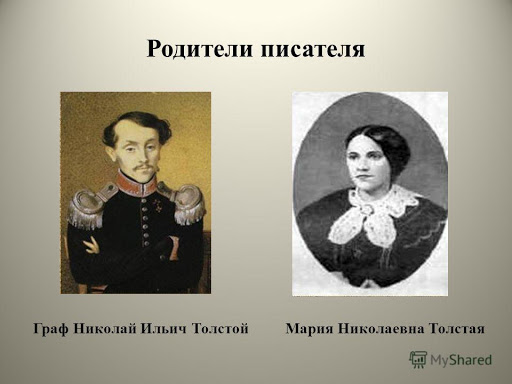 Семья Л.Н.Толстого
В семье родились дети:
        Николай,
        Сергей,
        Дмитрий,
        Лев,
        Мария.
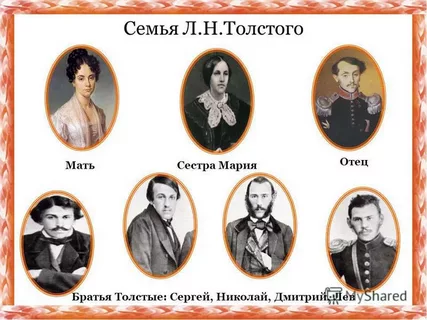 Детство 


д
Лев Толстой рано осиротел, потеряв сначала мать, а затем и отца. С сестрой и тремя братьями юный Толстой переезжает в Казань. Здесь жила одна из отцовских сестёр Т. А. Ергольская, которая стала заниматься воспитанием детей.
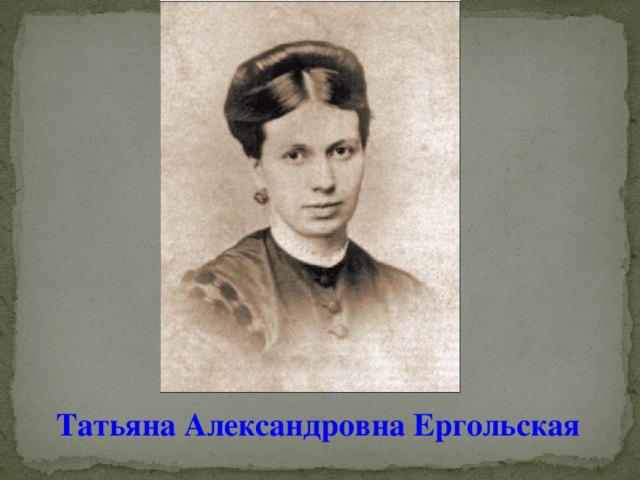 Жизнь в Казани
Когда Л.Н.Толстому было 13 лет, семья переехала в Казань, в дом родственницы и опекунши детей П. И. Юшковой. Живя в Казани Л.Н. Толстой 2,5 года готовился к поступлению в Казанский университет, в 17 лет он поступает туда. Лев Николаевич уже в то время знал 16 языков, много читал и изучал философию.
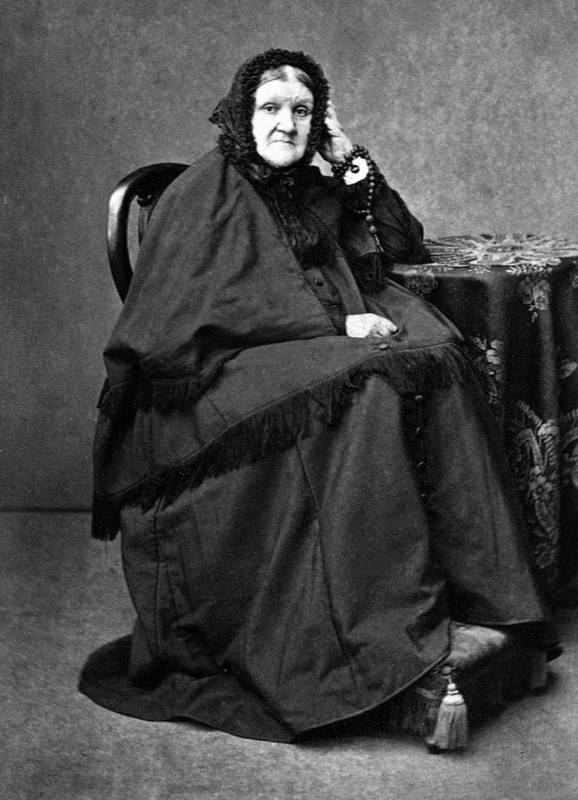 Учёба
В 1844 году  Л.Толстой поступает в Казанский Университет. Год он посещает занятия на философском факультете (отделение арабско-турецкой словесности) и два года на юридическом.
 В 1847 году Л.Н.Толстой оставил Университет, не окончив курса.
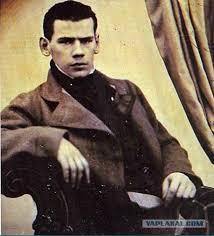 Период юношеской жизни
Осенью 1847 г. Л.Н.Толстой уехал сначала в Москву, затем в Петербург, чтобы сдать кандидатские экзамены в университете. Образ его жизни в этот период часто менялся. Тогда же у него возникло серьезное желание писать и появились первые незавершенные художественные наброски.
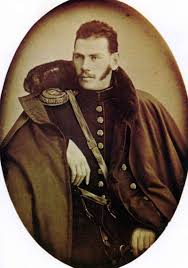 Служба
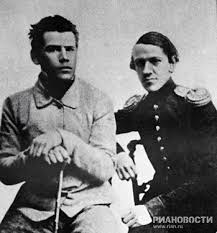 В 1851 году старший брат Николай, офицер действующей армии, уговорил Льва Толстого ехать вместе на Кавказ. Почти три года Л.Н.Толстой прожил в казачьей станице, участвуя в военных действиях (сначала добровольно, потом был принят на службу).
Служба
В 1854 году Л.Н.Толстой получил назначение в Дунайскую армию, в Бухарест. Скучная штабная жизнь вскоре заставила его перевестись в Крымскую армию, в осаждённый Севастополь, где он командовал батареей на 4-м бастионе. За оборону Севастополя Л.Н.Толстой был награждён орденом Св. Анны с надписью «За честь».
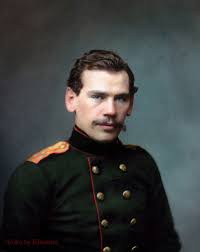 Литературная деятельность
Кабинет писателя
В период пребывания на Кавказе Л.Н Толстой пишет знаменитую трилогию: «Детство» (1952г.), «Отрочество» (1854г.), «Юность» (1857г.).
Это удивительное творение великого писателя стало настоящим шедевром русской литературы в ту эпоху и по сегодняшний день.
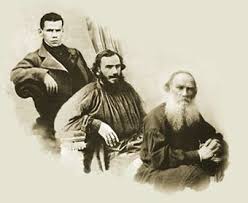 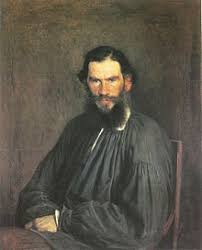 Литературная деятельность
Кабинет писателя
Вернувшись из Севастополя, Л.Н.Толстой  окунулся  в литературную среду Петербурга.
        В 1857 и 1860-61 годах  Л.Н.Толстой совершил заграничные путешествия  по  странам Европы.  Однако здесь не  нашёл  сердечного успокоения.
1857 год – повести «Альберт»,  «Из записок князя Нехлюдова», рассказ «Люцерн».
1859 год – рассказ «Три смерти».
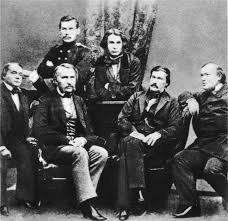 Педагогическая деятельность
Кабинет писателя
Л.Н.Толстой, известен не только своими романами и повестями, написанными для взрослых, но и рассказами, которые он писал для детей. Он писал рассказы для крестьянских детей, которые обучались в школе Ясной Поляны.
 Л.Н.Толстой открыл 26 народных школ, где обучалось 9 000 ребят. 
   Работа Л.Н.Толстого, как педагога, началась в 1859 г. Его школу посещало небольшое количество крестьянских детей. Яснополянская школа обучала детишек абсолютно бесплатно. Л.Н.Толстой старался писать для детей так, чтобы смысл написанного был понятен ребёнку любого возраста.
Кабинет писателя
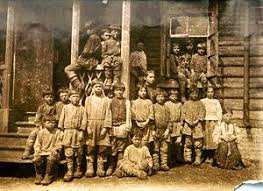 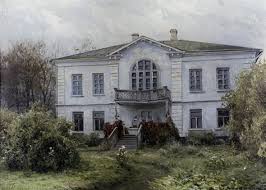 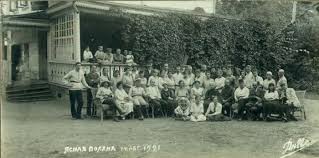 Кабинет писателя
«Когда я вхожу в школу и вижу эту толпу оборванных, грязных, худых детей, с их светлыми глазами и так часто ангельскими выражениями, на меня находит тревога, ужас, который испытывал бы при виде тонущих людей… Я хочу образования для народа…, чтобы спасти тех тонущих там Пушкиных,… Ломоносовых. А они кишат в каждой школе.»
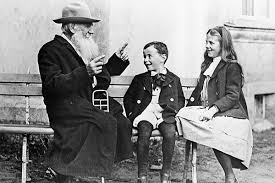 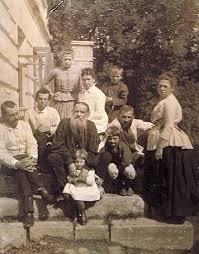 Семейная жизнь
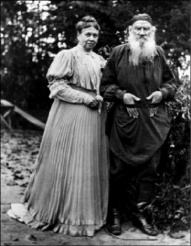 В сентябре 1862 г. Л.Н. Толстой женился на восемнадцатилетней дочери врача Софье Андреевне Берс и сразу после венчания увез жену из Москвы в Ясную Поляну. За 17 лет совместной жизни у них родилось 13 детей.
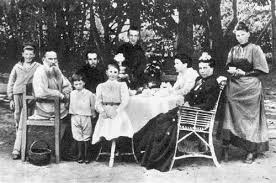 Семейная жизнь
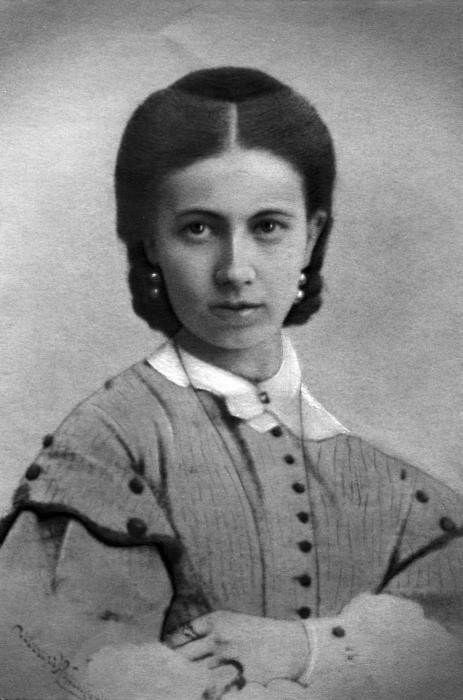 Софья  Андреевна  в   Ясной   Поляне  на долгие годы становится  ключницей-экономкой, секретарём   своего мужа,  воспитателем детей   и хранительницей   очага.
С.А.Толстая (Берс)
Семья
Из 13-ти детей в живых остались семеро.  (На фото: Михаил, Лев Николаевич, Ванечка, Лев, Саша, Андрей, Татьяна, Софья Андреевна, Мария). Две утраты были особенно ощутимы: смерть последнего ребёнка Ванечки (1895) и любимой дочери писателя Марии (1906).
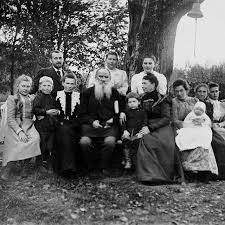 Смерть писателя
7 ноября 1910г. Л.Н.Толстой умер. Многотысячная толпа провожала гроб писателя. Прах его был погребен в Ясной Поляне, в лесу, на месте, заранее им самим указанном.
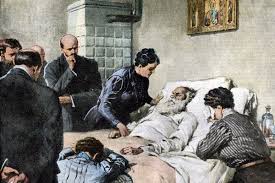 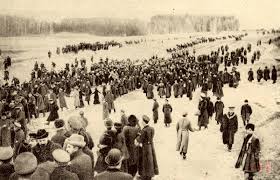 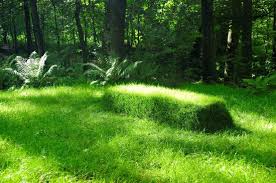 Идея писателя-педагога
Читая детские рассказы Л.Н.Толстого, выросло не одно поколение детей. Лев Николаевич считал, что в книге ребёнок должен черпать не только необходимые знания, но и учиться доброте, правильному поведению с себе подобными и природой.
   Л.Н.Толстой был убежден, что воспитывать следует на примерах справедливости, добра, милосердия, уважения как к старшим, так и к младшим.
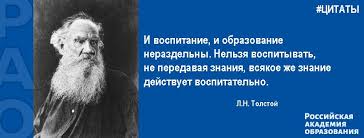 Задание для самостоятельной работы
Сделать краткий конспект биографии Л.Н.Толстого (с.189-с.196)

Прочитать главы из повести «Отрочество»
Кабинет писателя
Кабинет писателя
Кабинет писателя
Кабинет писателя
Кабинет писателя
Кабинет писателя
Кабинет писателя
Кабинет писателя
Кабинет писателя
Кабинет писателя
Памятник писателю
Памятники писателю
Памятники писателю
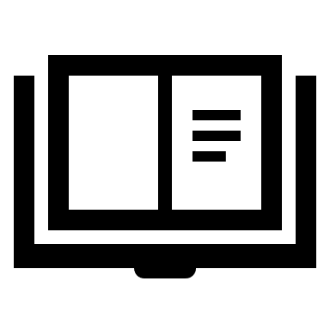 .